ものづくりの進め方
ねらい
ものづくりの工夫と進め方を知る。
ものづくりの観点
生活を豊かにする（便利さ、外観）
人に優しい（安全、バリアフリー、ユニバーサルデザイン）
環境に優しい（省資源、省エネルギー、廃棄物削減）
製作のしやすさ（費用、製作時間、材料の入手方法）
ものづくりのサイクル
循環型社会
人に優しく
ユニバーサルデザイン
安全と健康
環境
さまざまな材料
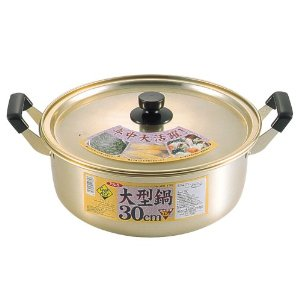 プラスチック
プラスチック
プラスチック
金属
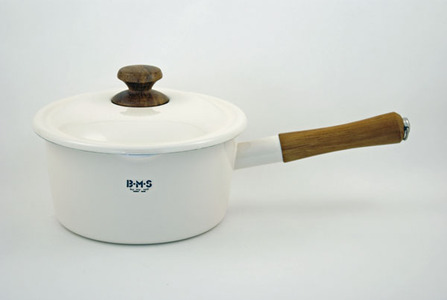 木材
木材
金属
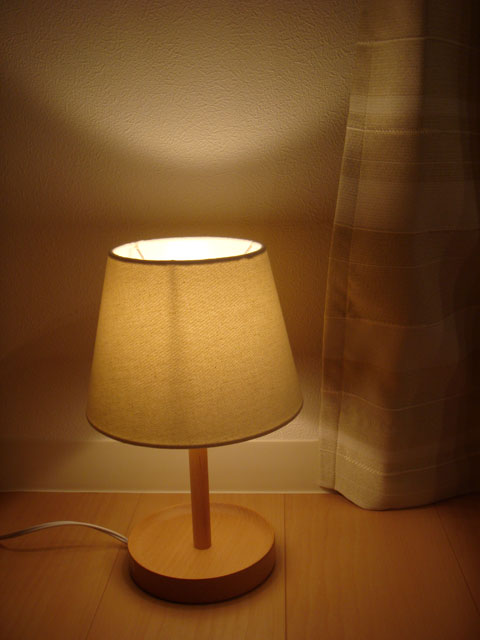 プラスチック
金属
木材
新　素　材
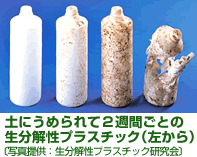 カーボンナノチューブ
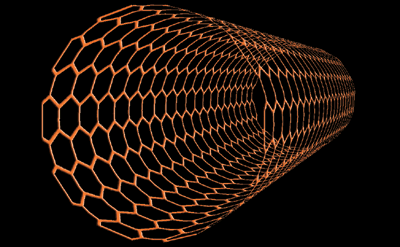 アモルファス金属
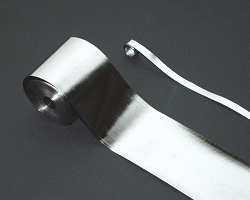 形状記憶合金
木材の特徴
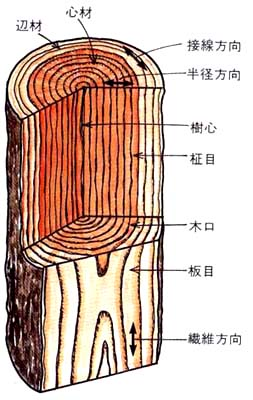 こぐち
すえ
こば
すえ
こぐち
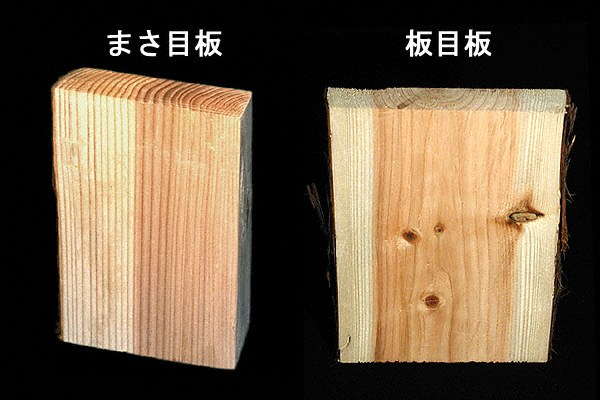 もと
すえ
木表
樹皮
もと
もと
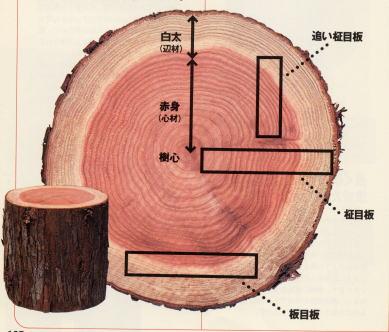 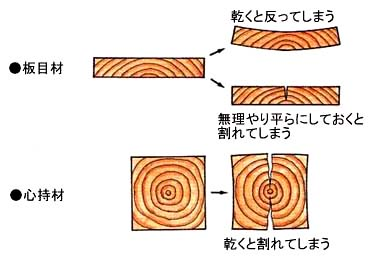 金属の特徴
元に戻る　　弾性

大きな力で曲げると元に戻らない　　塑性

たたくと広がる　　展性

引っ張るとのびる　　延性

加工するとかたくなる　加工硬化
プラスチックの特徴
石油からつくられる。

熱を加えるとやわらかくなる　　
　　　　　　　　　　　　　　　　熱可塑性プラスチック
熱を加えるとかたくなる　　
　　　　　　　　　　　　　　　　熱硬化性プラスチック